Spojená škola internátna, Mičurova 364/1, Bytča
Praktická 
škola

Školský rok: 2016/2017
Budova školy
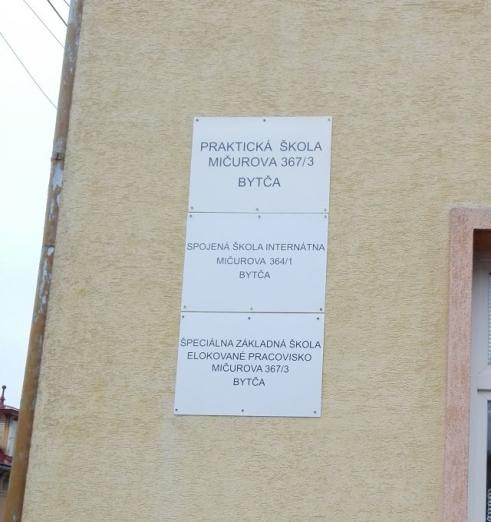 Trieda:        1.A
Trieda:        1.A
Peťo
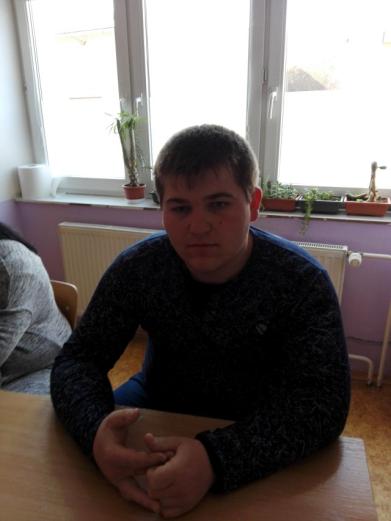 Trieda:        1.A
Anetka
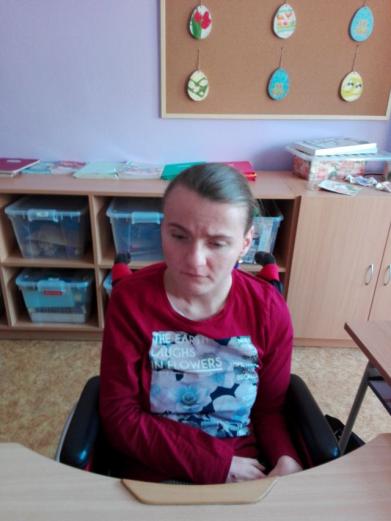 Trieda:        1.A
Dominik
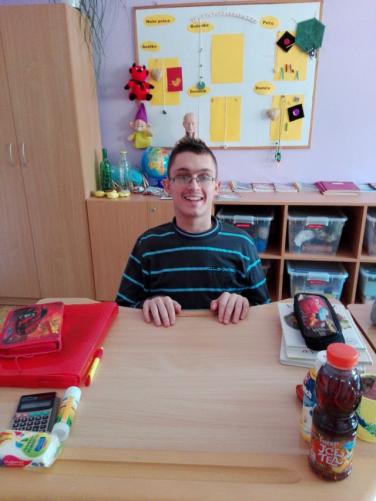 Trieda:        1.A
Domčo
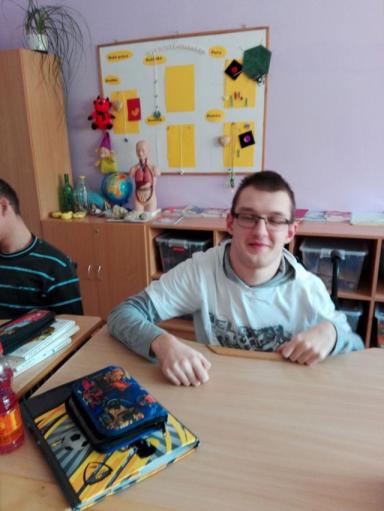 Trieda:        1.A
Boženka
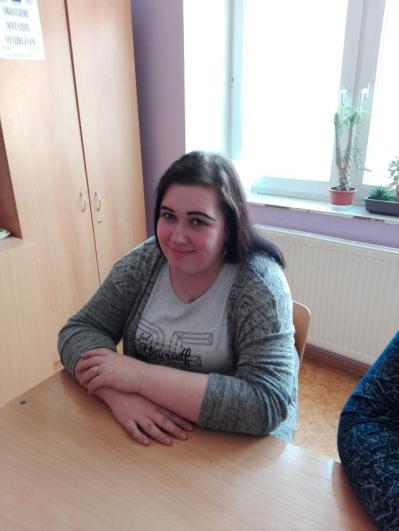 Trieda:        1.B
Julka
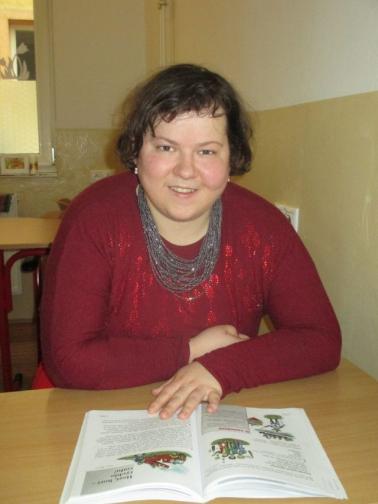 Trieda:        1.B
Danka
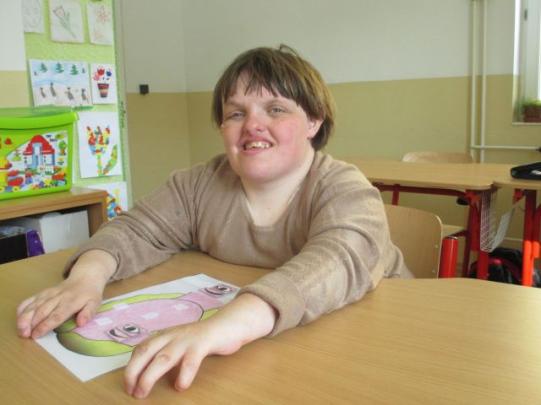 Trieda:        1.B
Monika
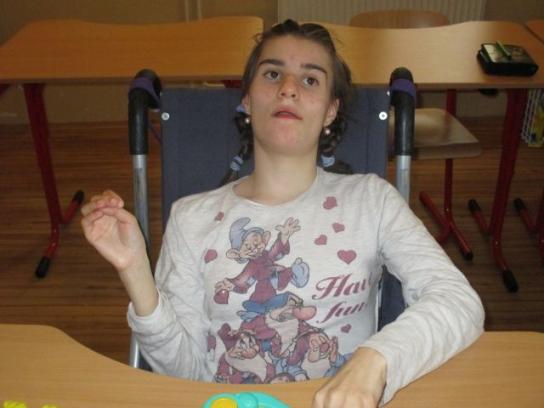 Trieda:        1.B
Natália
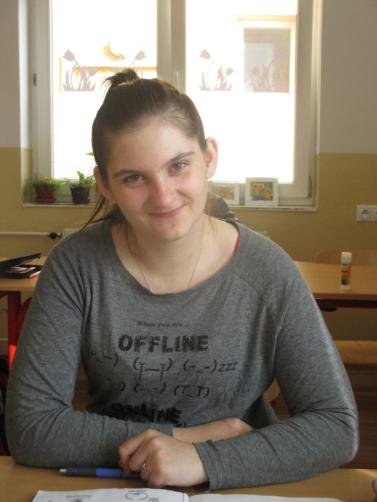 Trieda:         1.B
Jozef
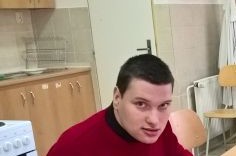 Vzdelávacia oblasť
Jazyk a komunikácia 
Matematika a práca s informáciami
Človek a spoločnosť
Umenie a kultúra
Zdravie a pohyb
Odborno-praktické predmety
Voliteľné predmety
Vyučovacie predmety
Slovenský jazyk a literatúra
Matematika
Výchova k mravnosti a občianstvu
Hudobná výchova
Výtvarná výchova
Telesná a športová výchova
Odborno-praktické predmety
Rodinná výchova
Zdravotná výchova
Ručné práce a šitie
Príprava jedál a výživa
Domáce práce a údržba domácnosti
Ako pracujeme na hodinách...
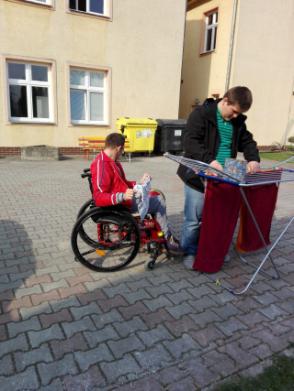 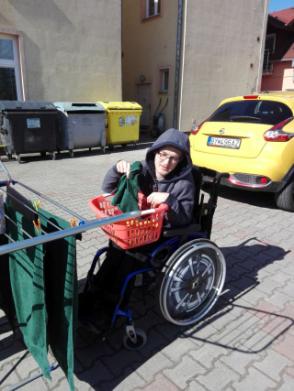 Ako pracujeme na hodinách...
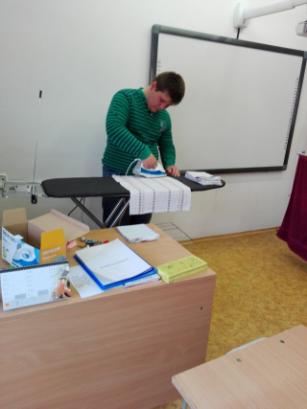 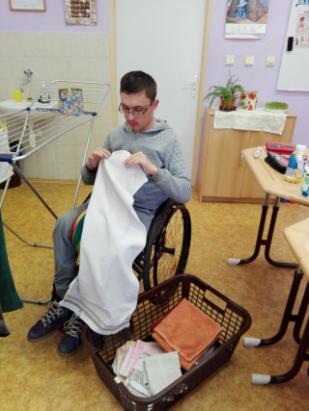 Ako pracujeme na hodinách...
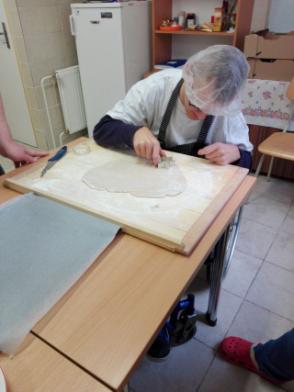 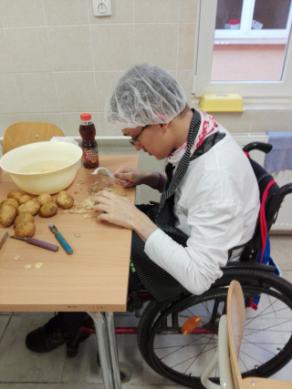 Ako pracujeme na hodinách...
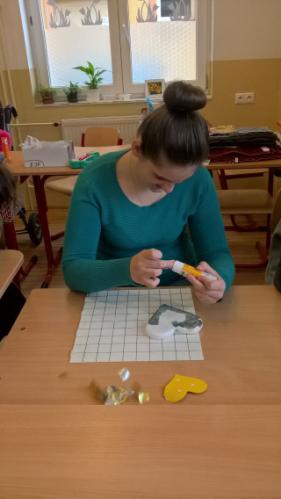 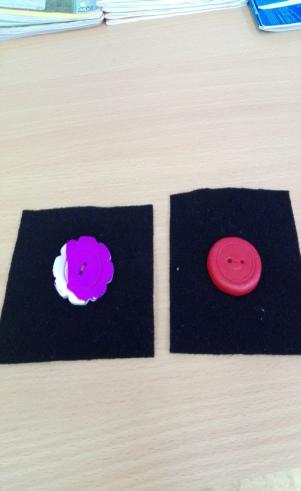 Ako pracujeme na hodinách...
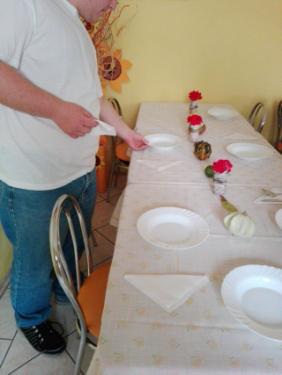 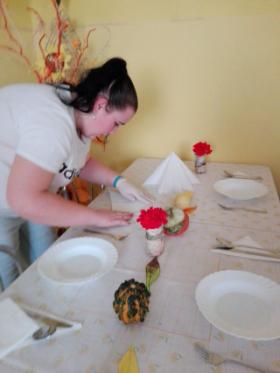 Ako pracujeme na hodinách...
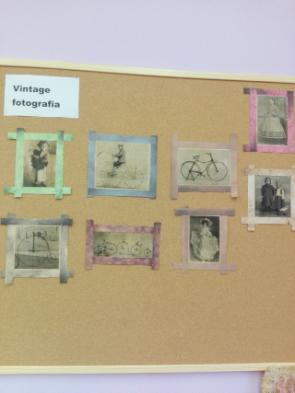 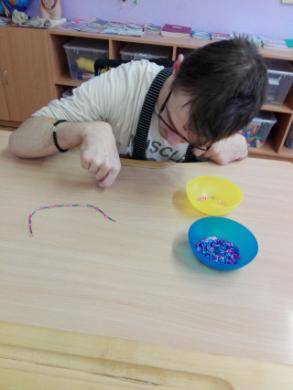 Ako pracujeme na hodinách...
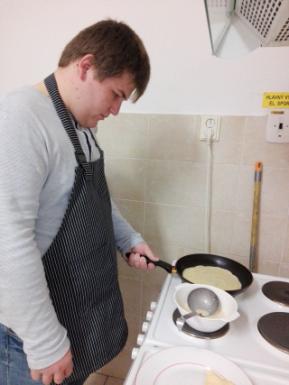 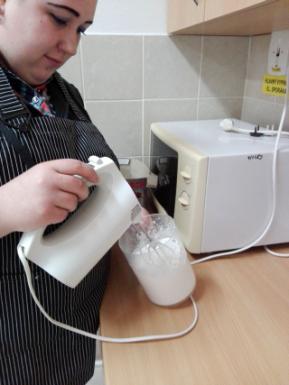 ako pracujeme Na hodinách...
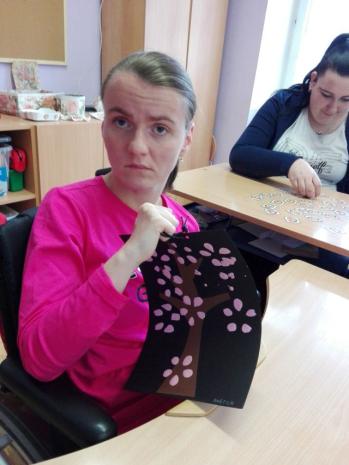 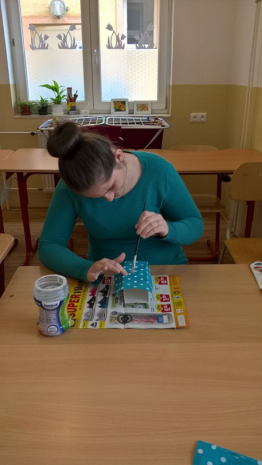 Ako pracujeme na hodinách...
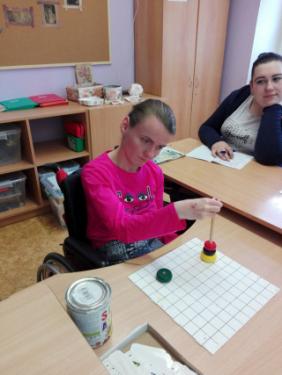 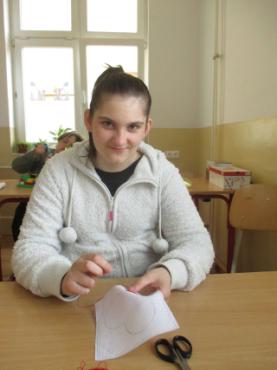 Ako pracujeme na hodinách...
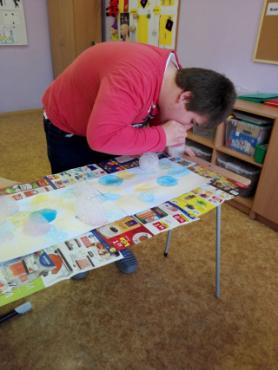 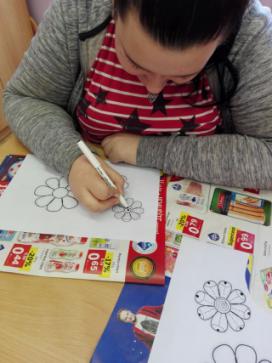 Ako pracujeme na hodinách...
Voliteľné predmety
Remeselná výroba
                   - výšivkárstvo
                   - paličkovanie
                   - modelovanie
                   - drotárstvo
                   - práca s drobným 
                     materiálom
Ako pracujeme na hodinách...
Ako pracujeme na hodinách...
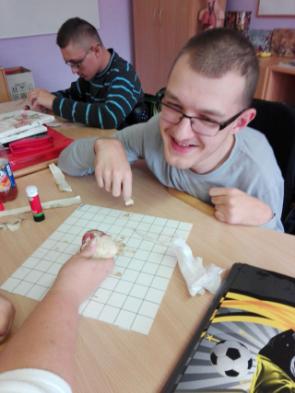 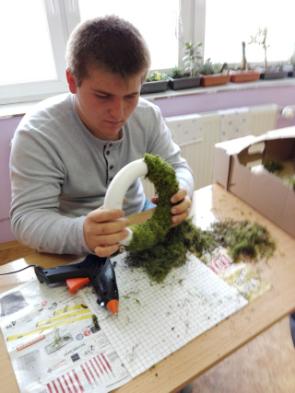 Ako pracujeme na hodinách...
Ako pracujeme na hodinách...
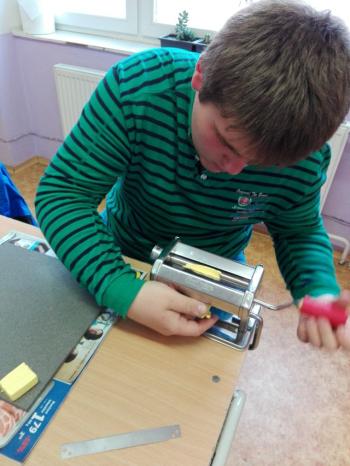 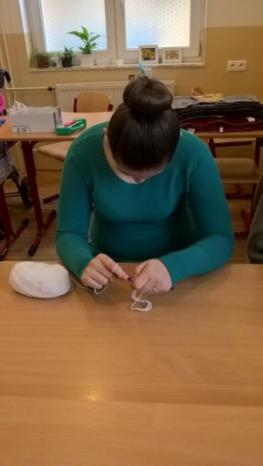 Ako pracujeme na hodinách...
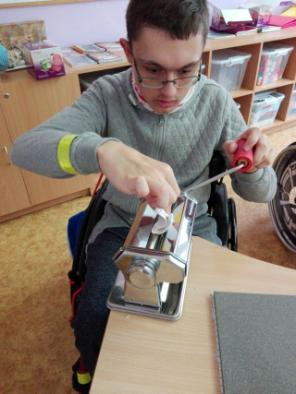 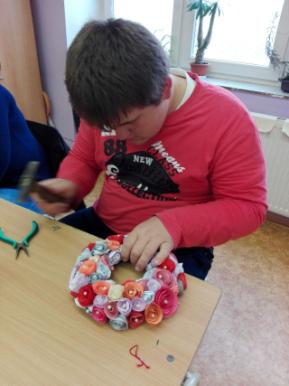 Ako pracujeme na hodinách...
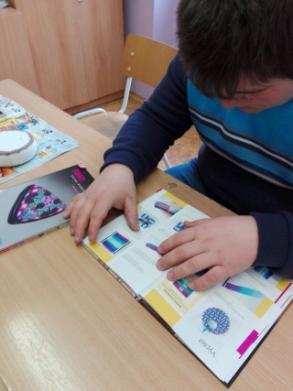 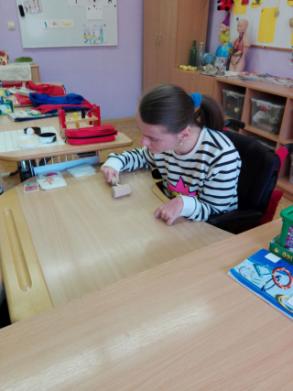 Ako pracujeme na hodinách...
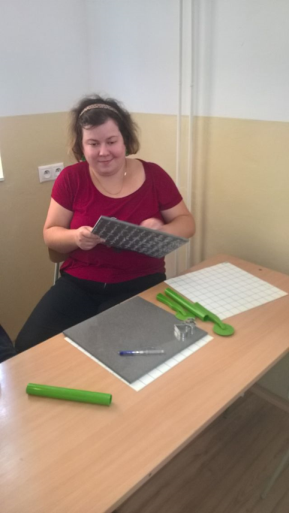 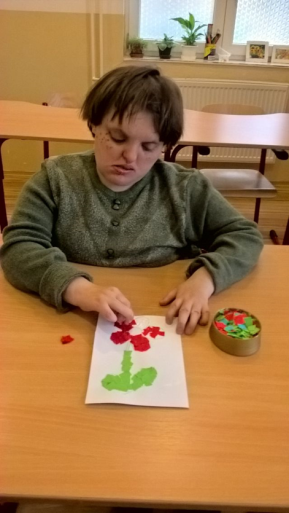 Ako pracujeme na hodinách...
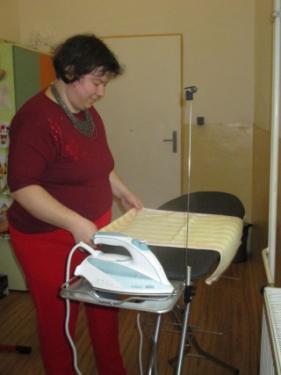 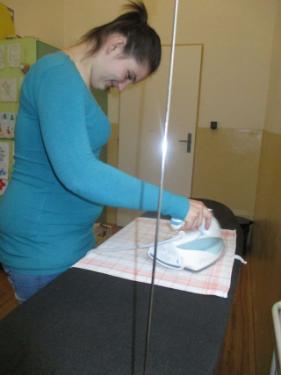 Naše výrobky
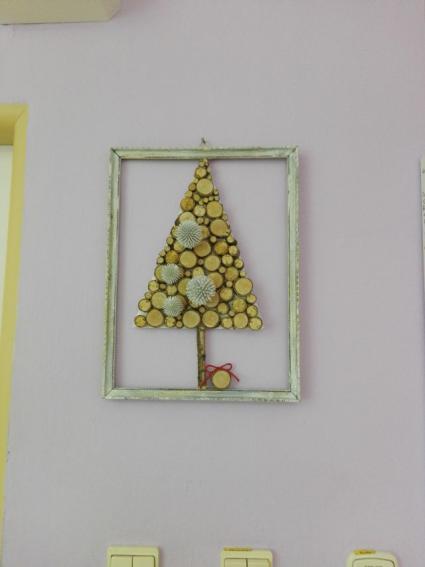 Naše výrobky
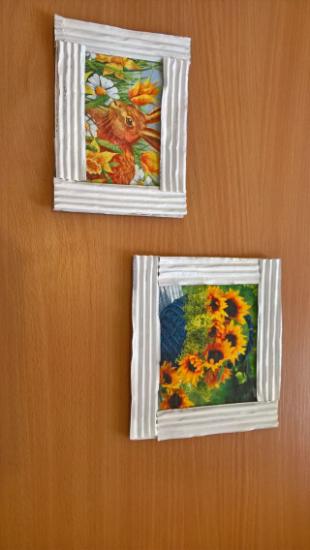 Naše výrobky
Naše výrobky
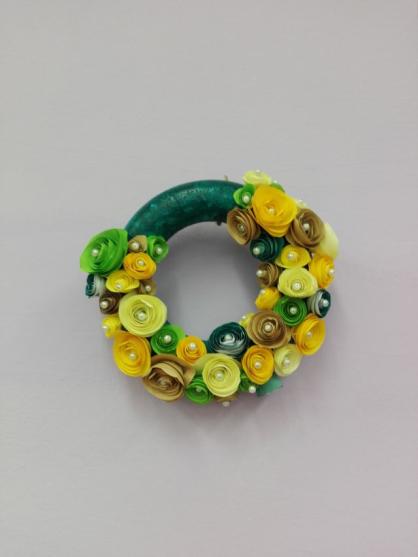 Naše výrobky
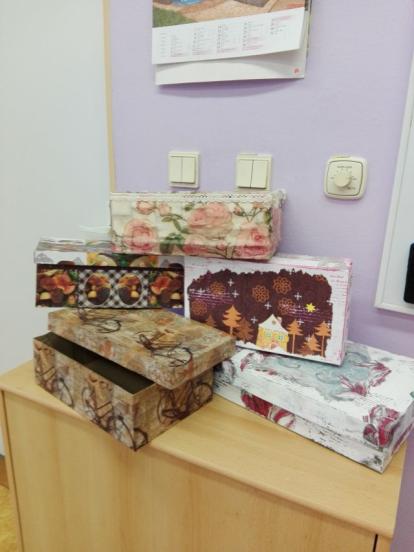 Naše výrobky
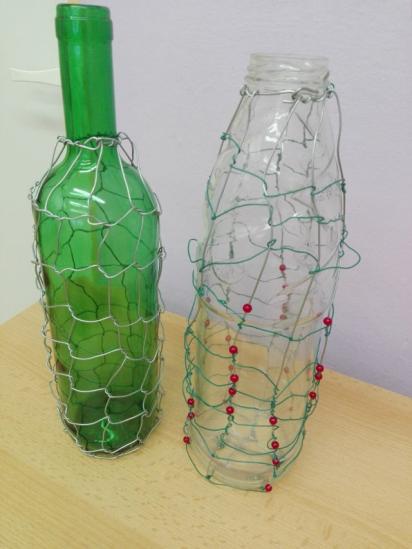 Naše výrobky
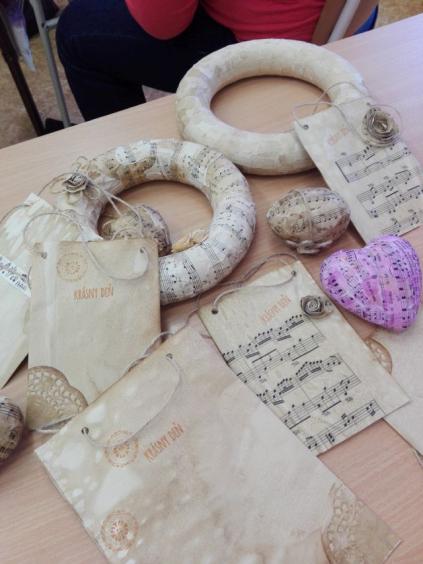 Naše výrobky
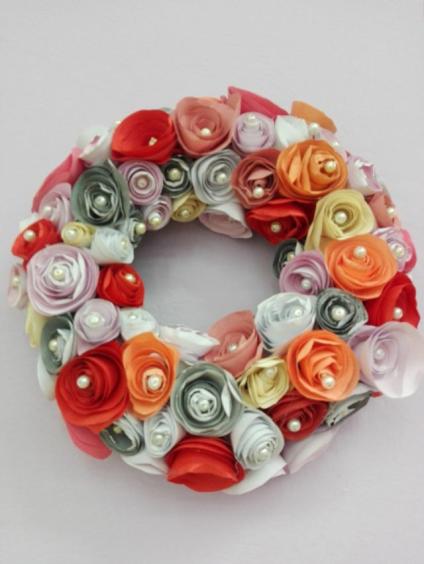 Naše výrobky
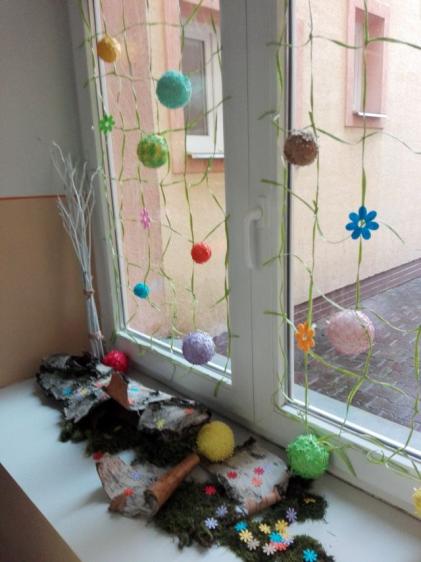 Naše výrobky
Naše výrobky
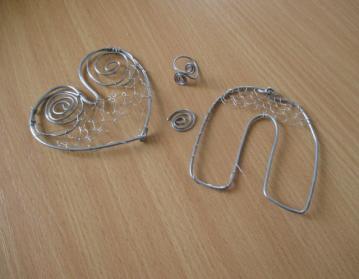 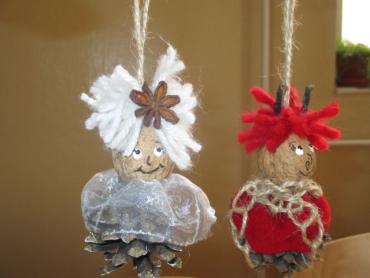 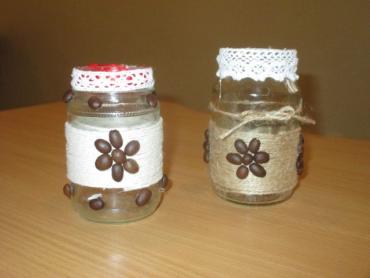 Naše výrobky
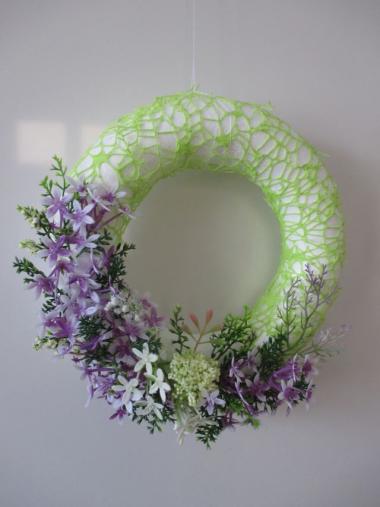 Naše výrobky
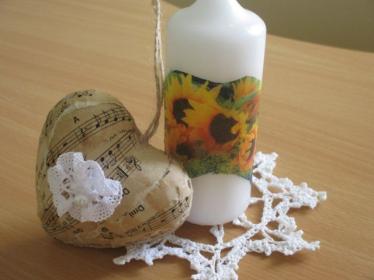 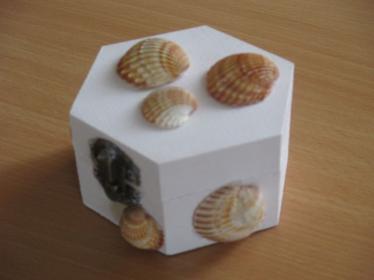 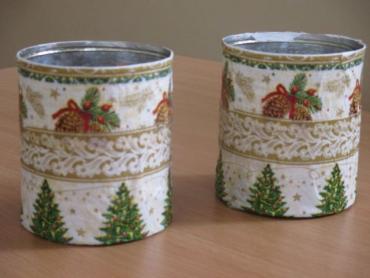